４．サンプリング定理
４．１　A/D変換とD/A変換
４．２　サンプリング定理
４．３　D/A変換
４．４　量子化
４．４　量子化（１）量子化誤差
連続量の振幅 ⇒ 有限個の離散値
誤差が発生。この誤差を量子化誤差という
（２）量子化過程の例
以下の例を用いる
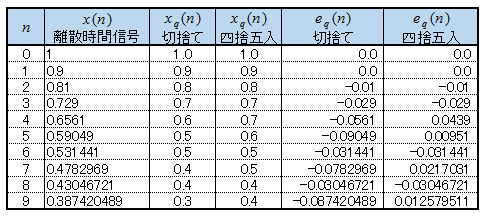 小数点以下桁数 = n になっている
量子化過程の例
量子化レベル，量子化ステップサイズ
xa(t) = (0.9) t
xq(n ) 四捨五入
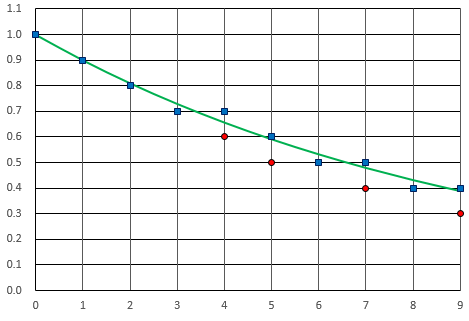 量子化
レベル
量子化の
範囲
量子化
ステップ
サイズ
xq(n ) 切捨て
T
切捨てと四捨五入の違い
切捨て誤差	:	0 ～ ーΔ
四捨五入誤差	:	ー0.5 Δ ～ 0.5 Δ
【平均誤差】
　切捨て	:	 ー0.5 Δ
　四捨五入	:	      0
量子化レベル
離散信号 x(n) の定義域を xmin ～ xmax，
量子化レベル数を L とすると
【発展】音は小さいほど雑音が大きく聴こえる
音声信号は，相対誤差で評価する必要がある。
正弦波の場合の量子化誤差（相対誤差）分布
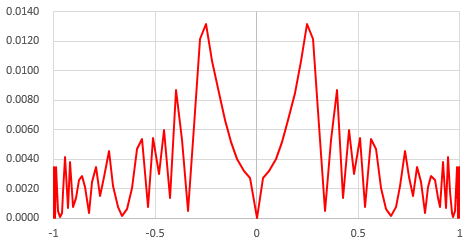 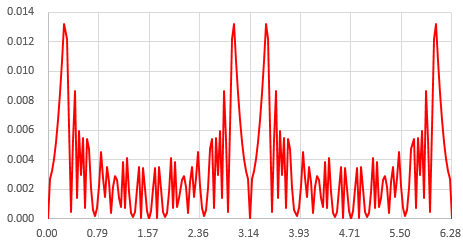 （横軸：正弦波の値　－1～1）
（横軸：角度　0 ～2π）
量子化雑音の低減方法
①非線形量子化
②予測符号化
③適応量子化
非線形量子化（その１）
標本値が大きいほど量子化ステップを大きくする（例）対数圧縮伸縮
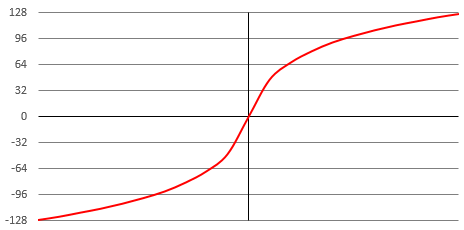 SN比改善
非線形量子化（その２）
式
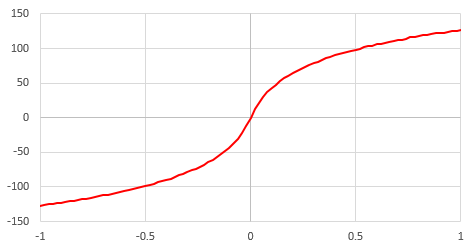 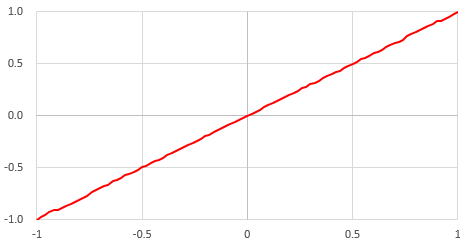 非線形量子化（その３）
式
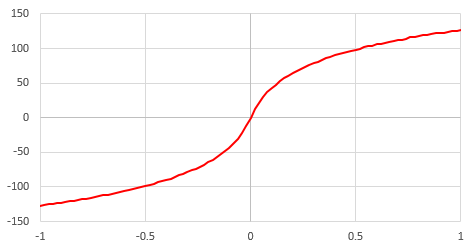 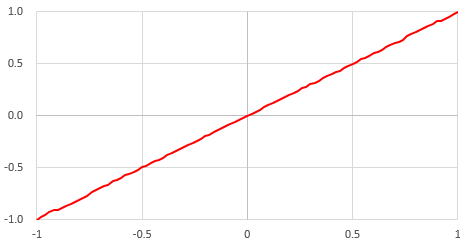 非線形量子化（その４）
量子化誤差
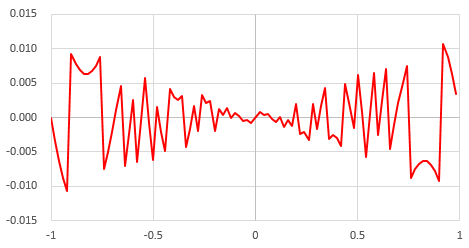 非線形量子化（その５）
低レベルCPUを使う場合，実装上はlog関数計算の
替わりに表索引を行い，線形補間を行う。
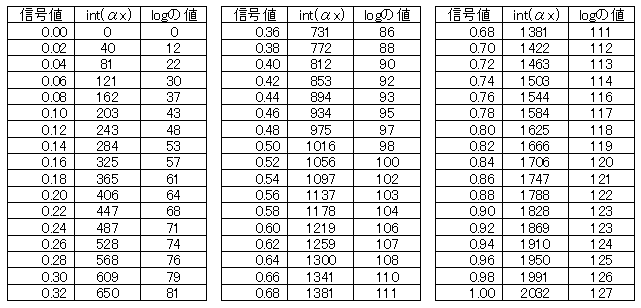 線形予測符号化
信号波形は離れた標本間に相関がある⇒これを利用
Ｔ
Ｔ
Ｔ
Ｔ
＋
＋
＋
＋
差分ＰＣＭ（ＤＰＣＭ）
現在の標本値と1つ前の標本値の差は小さい⇒これを利用
符号化のビット数を少なくできる。
（同じビット数なら量子化誤差を少なくできる）
＋
Ｔ
符号化
ー
＋
適応ＤＰＣＭ（ＡＤＰＣＭ）
予測誤差の2乗平均値を最小とする予測係数を用いる適応線形予測
誤差の変化に適応して量子化ステップを変化させる
＋
ー
＋
＋
適応量子化
符号化
適応予測
＋
＋